Paper Sculptures
Part 2
objectives
of this lesson
objectives
Review different types of shapes
Learn paper sculpture tools to apply to our project
materials
materials
Pencil
Paper
Glue
Scissors
Pass or play!
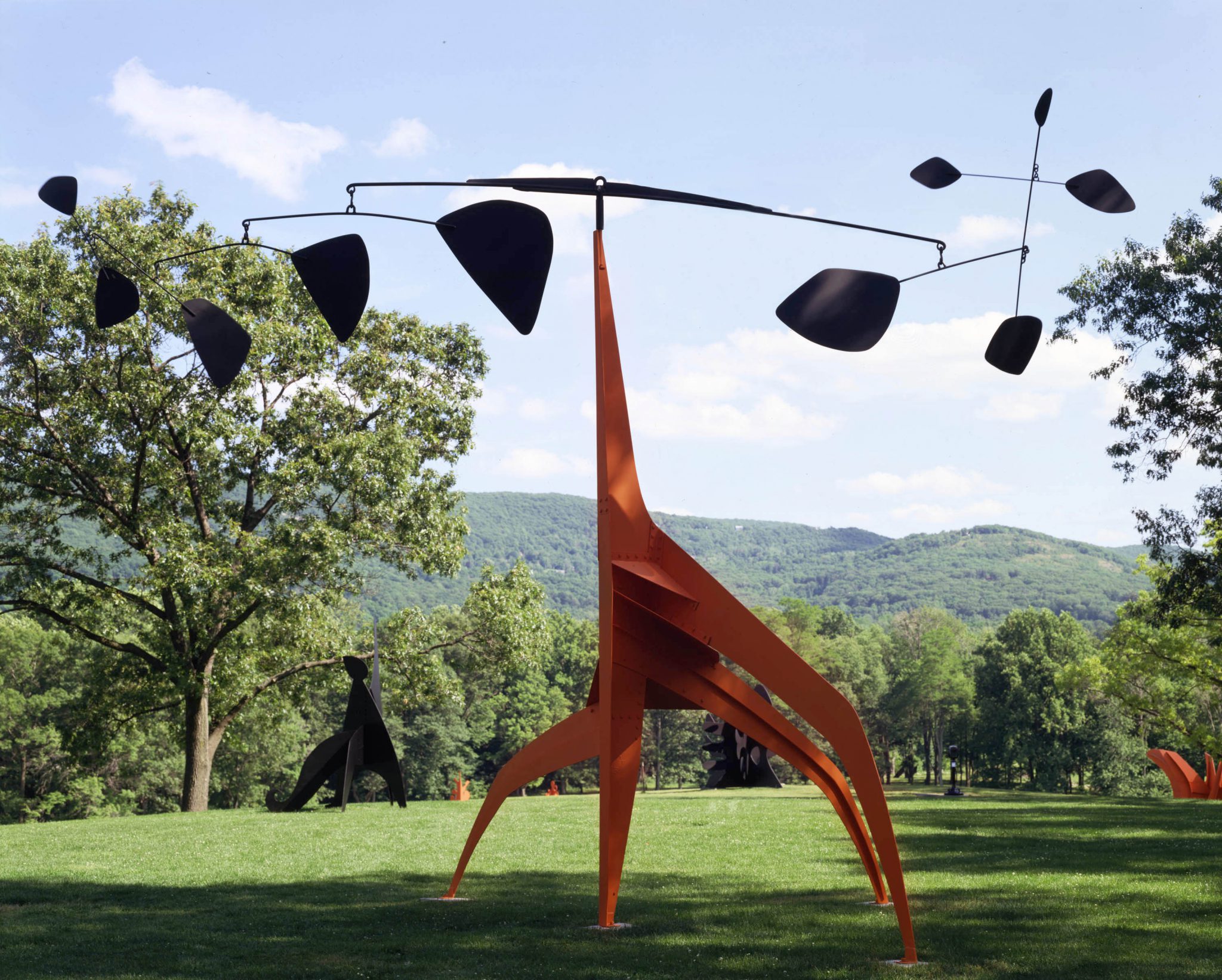 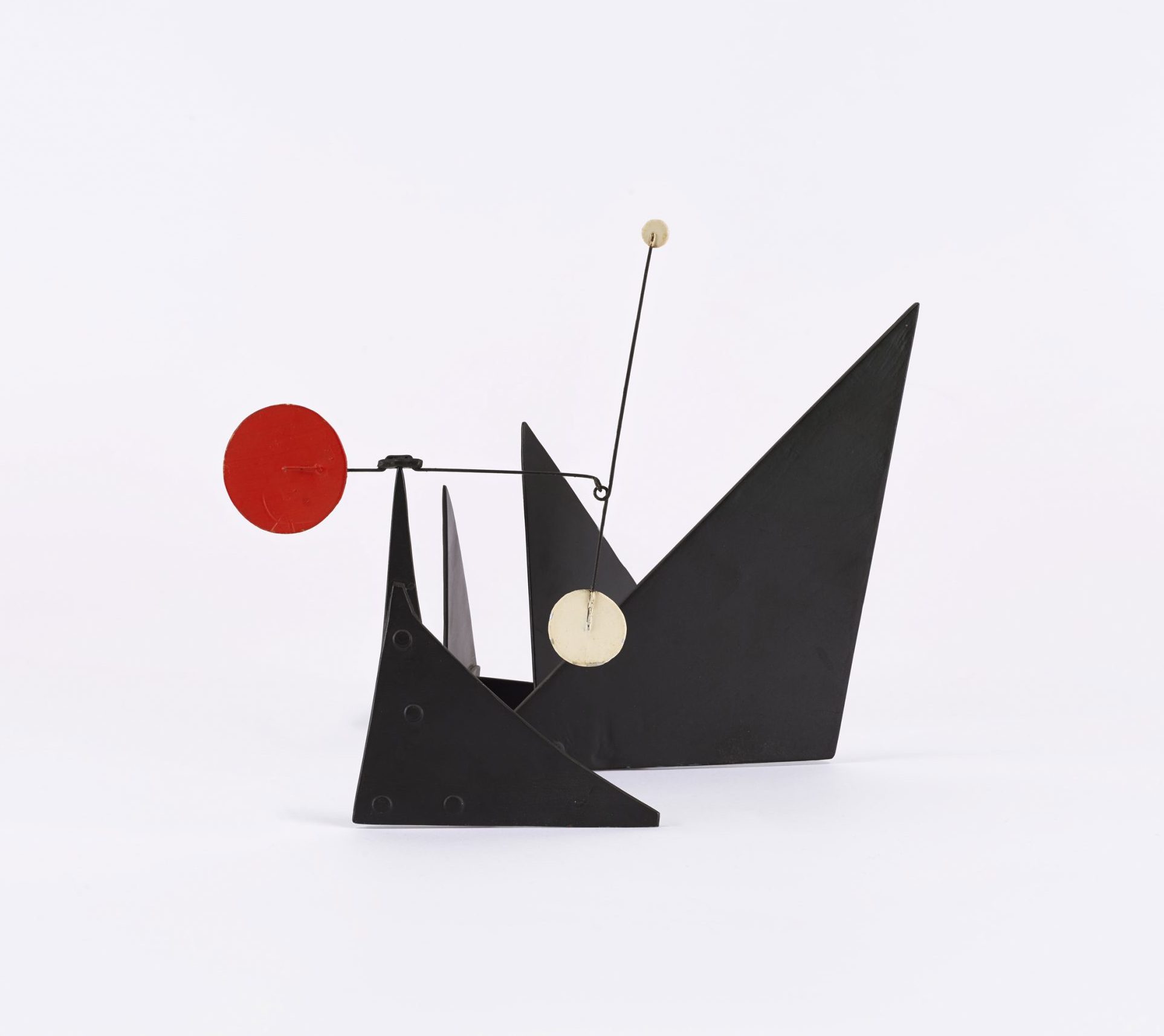 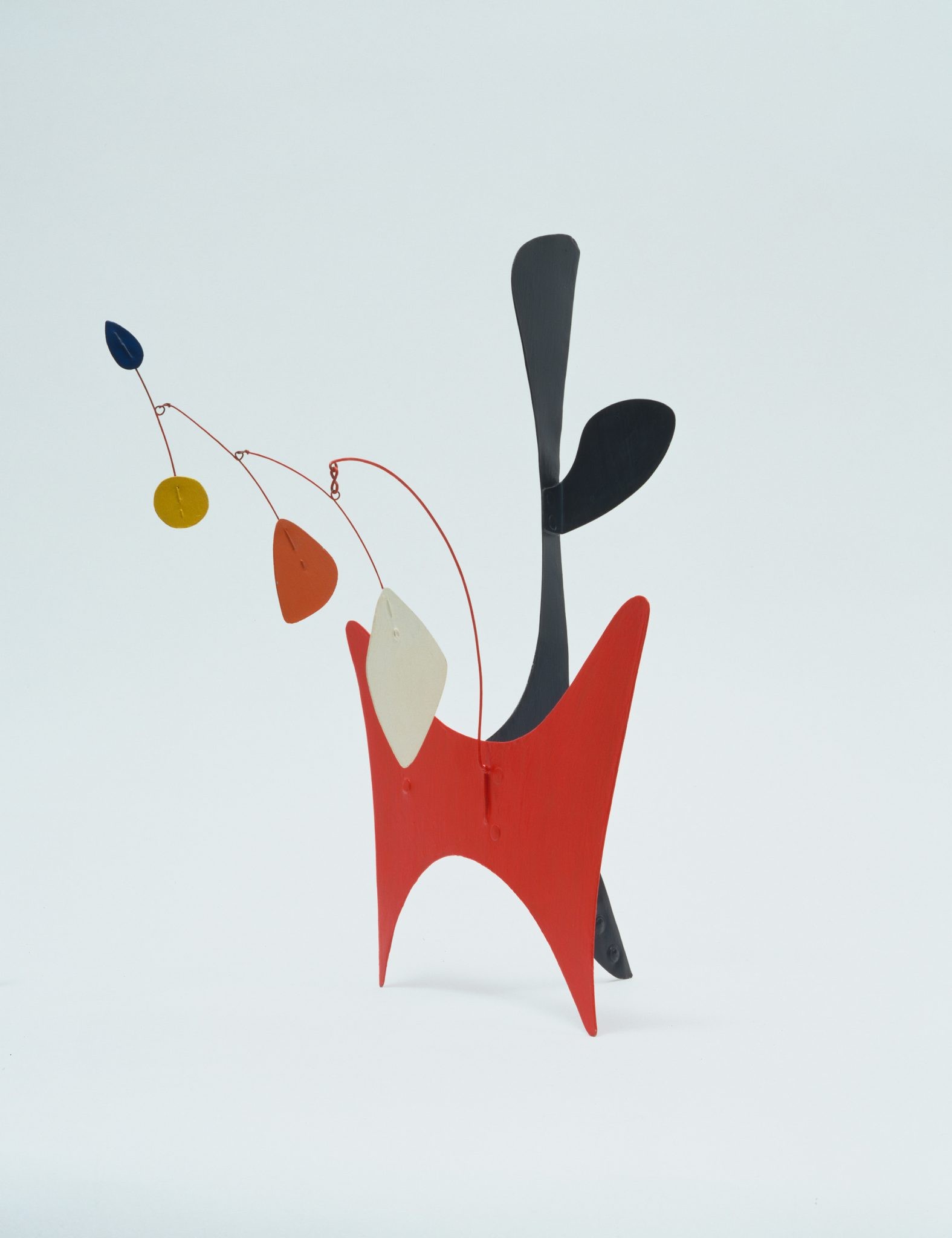 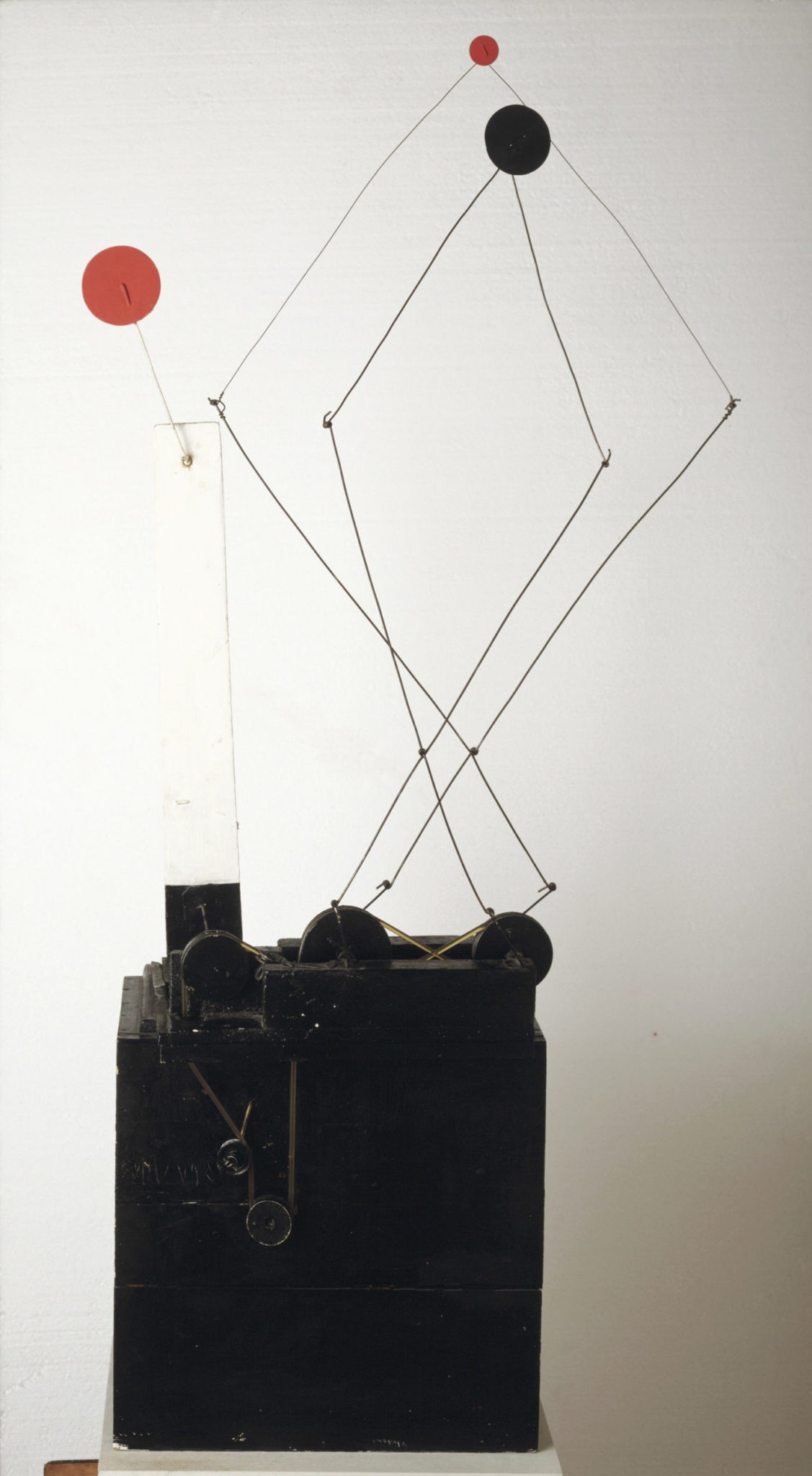 vocabulary
vocabulary
Shape
Geometric Shape
Organic Shape 
2D Shape
3D Shape
How do we make 2d Paper shapes 3d?
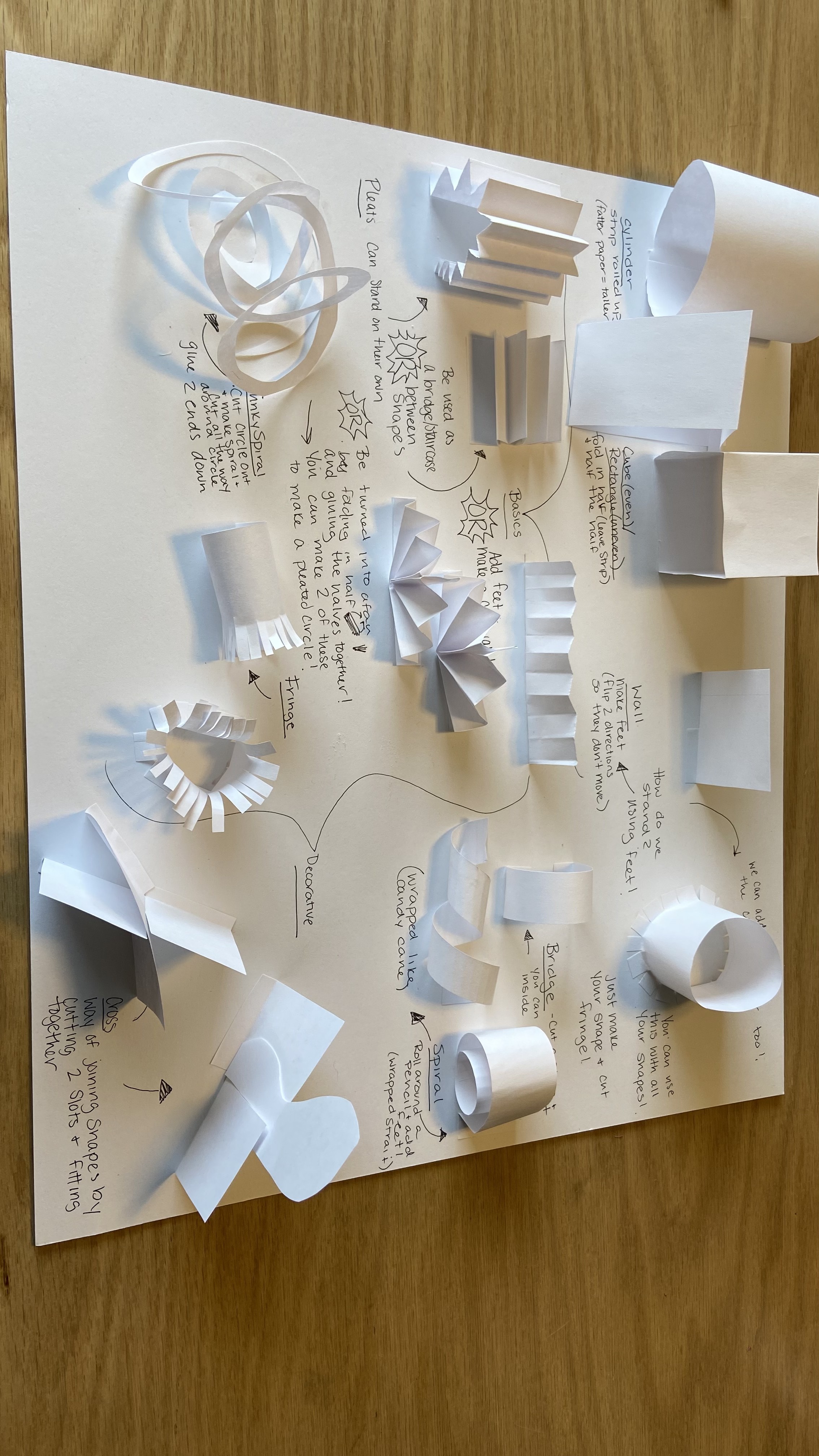 instructions
instructions
First, we will learn different basic techniques and make some simple shapes: 
Fold
Roll
Next, we will learn different ways of joining those shapes to our paper or other shapes
Feet 
Cross joining
references
https://www.moma.org/calendar/events/6988
https://calder.org/
https://www.youtube.com/watch?v=j3OqfduWdhc&t=6s